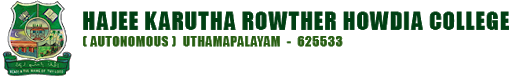 Subject Name : Applied grammar Subject Code : 17UARl12Class : all ug first year language
R.Minnal vizhi
 Assistant Professor of Arabic
Hajee Karutha Rowther Howdia College
The demonstrative pronouns used as a subject with human being masculine.
Indefinite article “a”(or)“an” used in a sentence and its last letter gets vowelled damma with thanwin
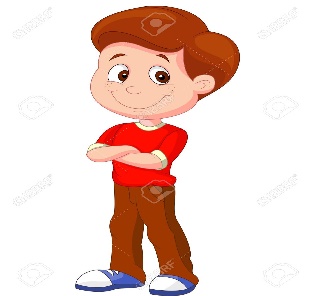 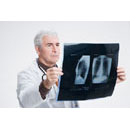 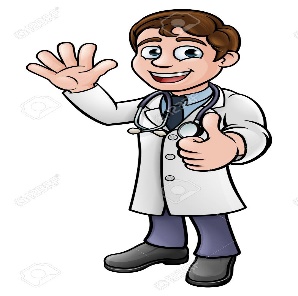 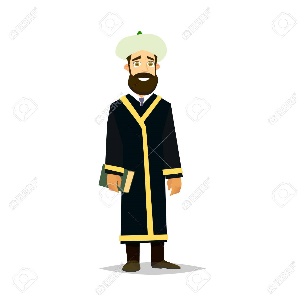 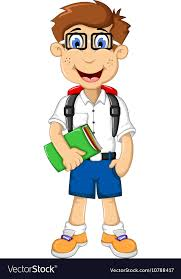 طَبِيبٌ
طَبِيبٌ
طَالِبٌ
طَالِبٌ
وَلَدٌ
إِمَامٌ
إِمَامٌ
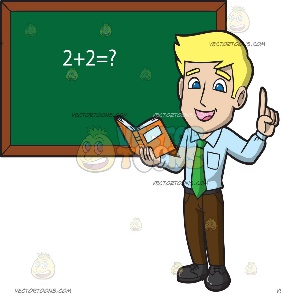 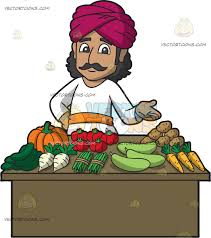 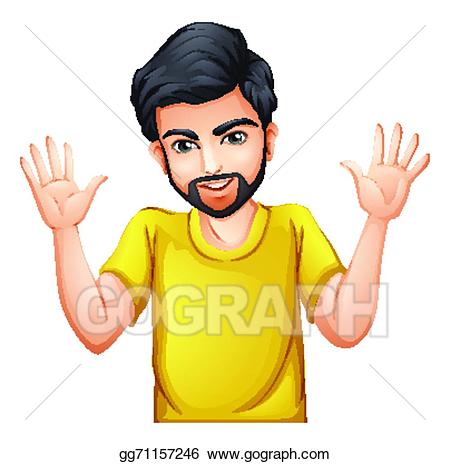 تَاجِرٌ
تَاجِرٌ
رَجُلٌ
رَجُلٌ
مُدَرَّسٌ
مُدَرَّسٌ
أَ  -  "Is”? for using human being
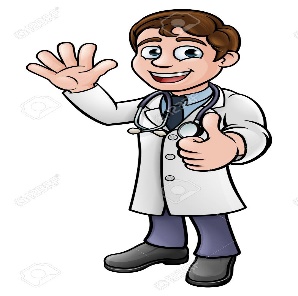 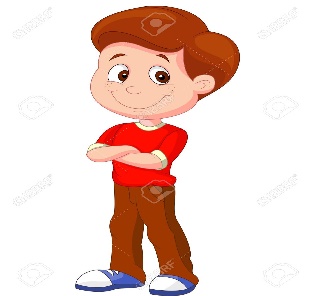 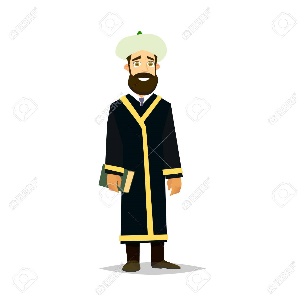 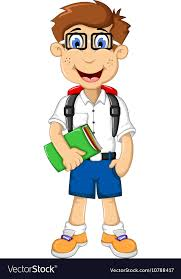 طَبِيبٌ
طَبِيبٌ
طَالِبٌ
طَالِبٌ
وَلَدٌ
وَلَدٌ
إِمَامٌ
إِمَامٌ
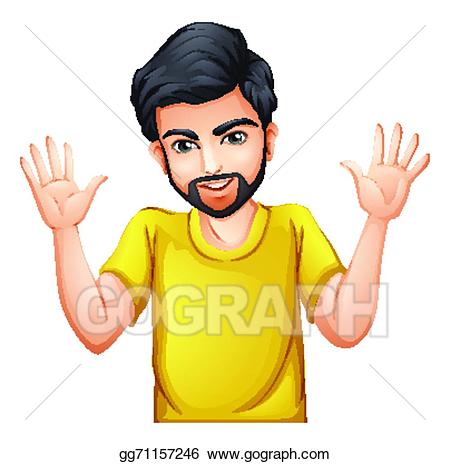 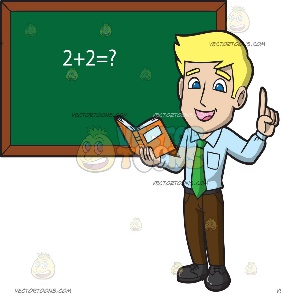 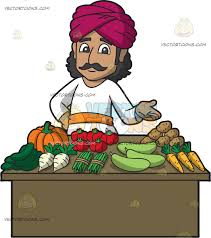 تَاجِرٌ
تَاجِرٌ
رَجُلٌ
رَجُلٌ
مُدَرَّسٌ
مُدَرَّسٌ
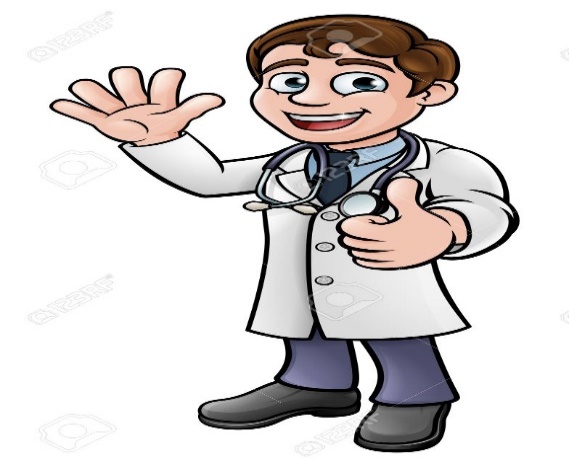 هَـٰذَا ٌطَبِيبٌ.
مَنْ هَـٰذَا؟
What is this?
This a house?
نَعَمْ، هَـٰذَا طَبِيبٌ.
أَهَـٰذَا طَبِيبٌ؟
Is this a house?
Yes, this is a house.
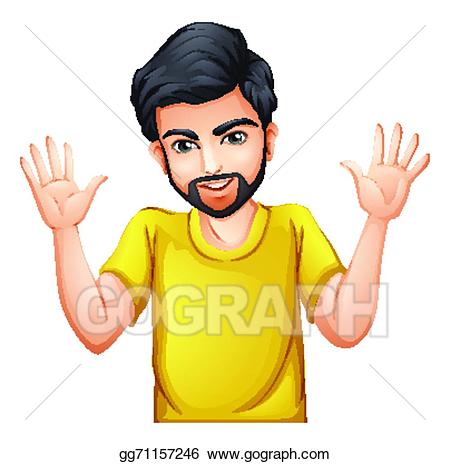 هَـٰذَا رَجُلٌ.
مَنْ هَـٰذَا؟
What is this?
This a house?
أَهَـٰذَا طَبِيبٌ؟
لا، هَـٰذَا رَجُلٌ
Is this a house?
Yes, this is a house.
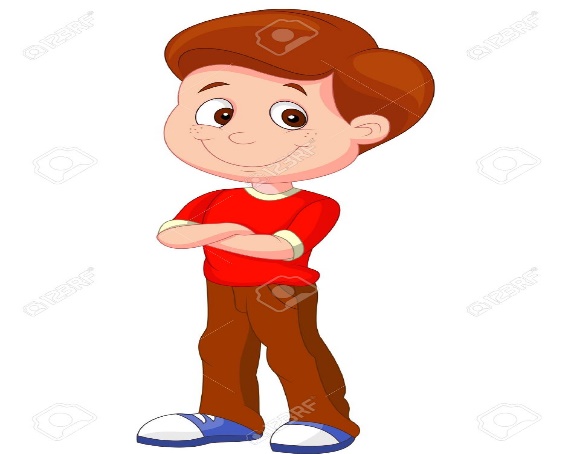 ذاَلِك وَلَدٌ.
مَنْ ذاَلِك؟
What is that?
That is a boy?
نَعَمْ، ذاَلِك وَلَدٌ.
أَ ذاَلِك وَلَدٌ؟
Is that a boy?
Yes, that is a boy.
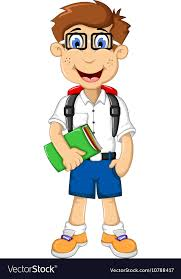 ذاَلِك طَالِبٌ.
مَنْ ذاَلِك؟
What is that?
That a student?
أَ ذاَلِك وَلَدٌ؟
لا، ذاَلِك طَالِبٌ
Is that a boy?
Yes, that is a student.
The demonstrative pronoun plural pointed for things (or) non human being then singular feminine must be used.
for using human being
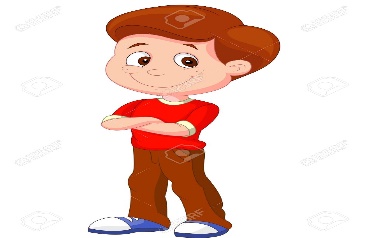 وَلَدٌ 

وَلَداَنِ

أَوْلاَدٌ
This (is a)  - هَذاَ
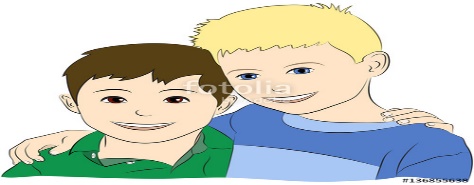 These (both are)  - هَذاَنِ
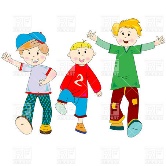 These (all are)  - هَؤُلاَءِ
for using human being
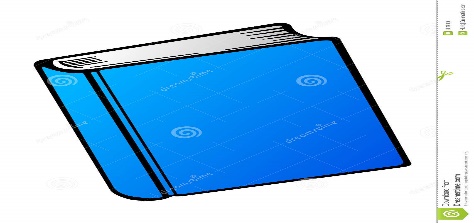 كِتَابٌ
  
كِتَاباَنِ

كُتُبٌ
This (is a)  - هَذاَ
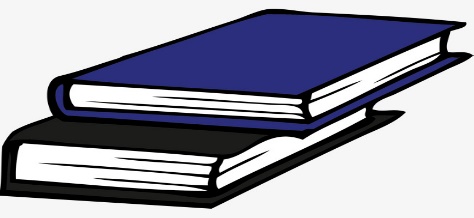 These (both are)  - هَذاَنِ
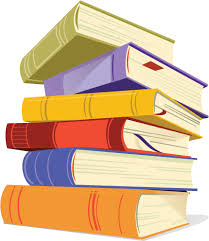 These (all are)  - هَذَهِ
The demonstrative pronoun plural masculine & feminine “ these and those are used for a human being (or) persons.
The demonstrative pronoun plural pointed for things (or) non human being then singular feminine must be used.
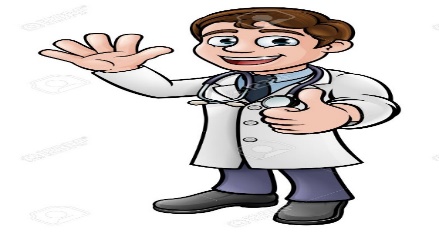 This is a doctor?
Who is this?
هَـٰذَا ٌطَبِيبٌ.
مَنْ هَـٰذَا؟
Yes, this is a doctor.
نَعَمْ، هَـٰذَا طَبِيبٌ.
أَهَـٰذَا طَبِيبٌ؟
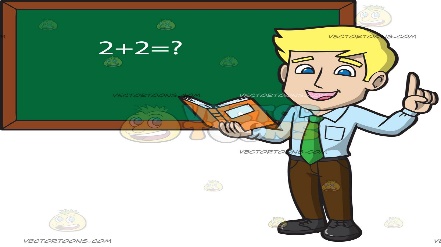 No, this is a teacher.
لا، هَـٰذَا مُدَرِّسٌ
هَـٰذَا رَجُلٌ.
مَنْ هَـٰذَا؟
Who is this?
Is this a doctor?
This is a man?
أَهَـٰذَا طَبِيبٌ؟
Is this a house?
Types of Nouns   انواع الاسم  -
Nouns are two types
Definite   معرفة -
A definite noun refers to a specific thing.
Definite Nouns are of Seven categories
Indefinite  نكرة -
An Indefinite noun is a word
Which refers to a general thing.
It Does not refer to any specific person
It Does not refer to any Particular Thing
Particles of تعريف  and تنكير
The tanwin is generally attached to a word that is indefinite
The Definite article of arabic is ال.
Whenال  is prefixed to a word having tanwin, the tanwin falls off.
Examples
A Book – كتابٌ is Indefinite
The Book – الكتابُ is Definite
Particle & preposition حَرْفٌ  -
It is a word that does not indicate its meaning without joined to any noun or verb 
After preposition it will change in to the genitive case(kasra )on the last letter of a word.
Examples:-